Dragon Medical One Implementation and Adoption
Marios Loizou 
Trina Glover
1
Introductions
Marios Loizou 
Application Analyst 
DMNE (Dragon Network Edition) 
DMO (Dragon Medical One)
Trina Glover 
Application Analyst 
M-Modal, DMNE and DMO
2
Outline
Organization
DMO Overview 
Pros and Cons with DMO compared to our previous dictation services 
Goals 
Implementation, Adoption and Education strategy 
Roadblocks/Lessons Learned
3
Organization Overview
Comprised of Sinai, Northwest and Carroll Hospitals, Levindale Nursing Facility, and over 80 Multi-Specialty Ambulatory Practices.  
Carroll              579                  
Sinai:                1616                 
Northwest:        1030                 
Levindale:         309
4
What is DMO?
DMO (Dragon Medical One) is a cloud based speech recognition software that allows users to securely dictate directly into the EMR
Designed to increase provider efficiency and reduce provider documentation times.
5
How to access DMO
At Lifebridge, we embedded Dragon Medical One in citrix. We utilized and created active directory groups to control access to the various icons. 
Providers are able to launch a “combined” icon labeled Powerchart – Dragon or Firstnet – Dragon to access both applications at once.
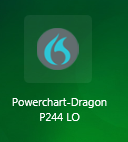 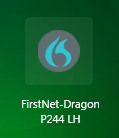 6
Basic Functions of Dragon Medical One
Push to talk functionality 
Ability to adjust Powermic button settings
Create user level autotexts, commands and add/modify vocabulary
Auto Formatting 
designed to incorporate 
punctuation needs.
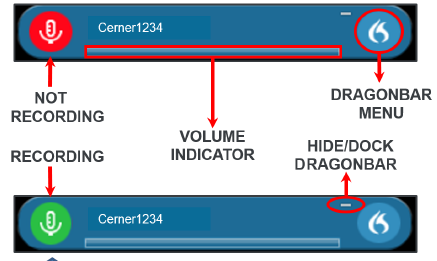 7
Autotexts
Allows users to insert prespecified text using “hot keys” or saying the designated autotext title
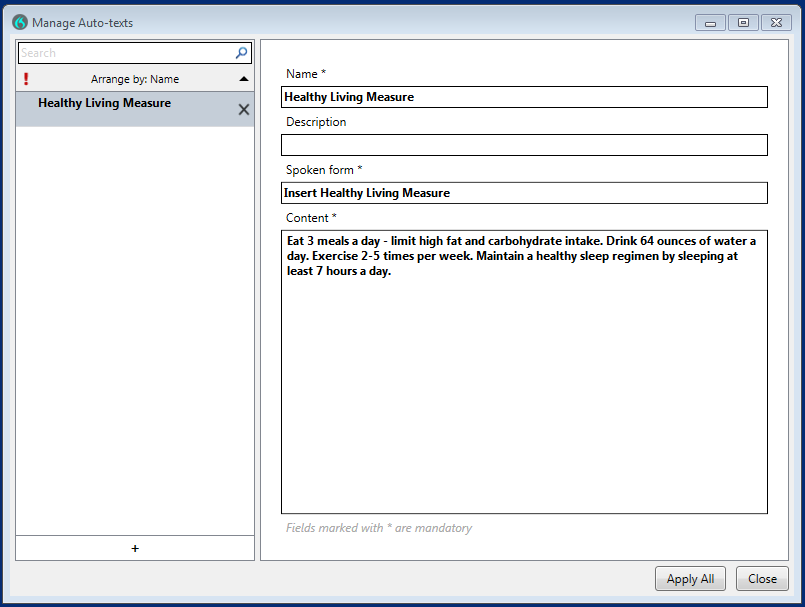 8
Autotexts with Variables
Providers have the ability to create autotexts with variable fields ([ _ ]). Once inserted, Dragon will prompt the user to complete the fields or accept defaults 
Example
Head: [ _ ] [Normocephalic.] [Atraumatic.]
Eyes: [PERRLA.| Pupils fixed and dilated.| Pupils]
9
Commands leveraging Cerner Global Autotexts
10
Dictation Model prior to DMO
Nuance Dragon Network Edition
Local Install on each device linked to an onsite server 
Nuance E- scription
Hospital based phone dictation service
Nuance Accentus (Emdat)
Office Based dictation scattered throughout the ambulatory locations
M-Modal (Fluency Direct)
Primary dictation service used by Carroll Hospital and Carroll Health Group
11
Benefits/enhancements compared to DMNE
Increased voice recognition
Dynamic vocabulary
Virtually no profile training
Limited profile corruption
No local server maintenance
Command/Autotext integration for Powerchart Touch
12
DMO versus Accentus/E- scription
Notes are available immediately which increases provider compliance 
Dramatic cost savings
Fewer mistakes within patient notes 
Eliminate interface issues between Nuance and Cerner. 
More efficient onboarding and offboarding process
13
Goals
Establish a standard dictation method
Streamline support and training models to accommodate our dictation needs across the enterprise 
Reduce transcription costs for both the hospital and our physician practices 
Increase efficiency, accuracy and compliance
14
Deployment Preparation
Provisioned all current, non-DMNE providers (MD,PA,NP,DO) with DMO 
Equipped Nuance Powermic III strategically throughout the hospital (Physician Lounges, Dictation Rooms) 
Implementation of Powermic Mobile 
Upgrade Citrix receivers to v.4.8 across the enterprise. 
Created a script to run the client extension files in succession of the citrix update.
15
Powermic Mobile
Mobile application that enables providers to dictate directly into the EMR 
Eliminates the need for client extension files and reduces microphone(USB) connection issues
Available on IOS and Android Devices 
Additional license required
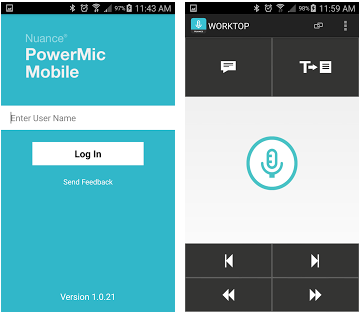 16
Spreading the Word
Identified and informed department managers and directors of our new initiative
Conducted presentations and live demonstrations to each department 
Created a group of pilot providers and identified workflow gaps
17
Leadership Buy In
Physician Leaders worked side by side with department leaders and physicians to help drive adoption
Utilized reports to identify providers requiring assistance and encouragement during transition. 
Worked directly with IT and vendors (Cerner/Nuance) for troubleshooting issues
18
Profile Migration from DMNE to DMO
Migrated over 600 profiles in an effort to transition the following elements from DMNE to DMO 
Commands 
Autotext 
Words 
Groups/Specialties
19
Nuance Management Center
Built “Sites” (Facilities) which are comprised of our different specialties at each facility
Categorized each provider profile into a specific group
Enabled us to easily track and report by specialty and facility 
Created a suffix (_Life) for usernames that already existed within the Nuance cloud.
Added a log in token to profile to be AD Aware
20
Implement Global Commands
Through the NMC (Nuance Management Console), we distributed commands and autotexts either by facility or specialty. 
Assisted in streamlining documentation for multiple providers at once
Increased efficiency for provider documentation time
Standardize documentation across the enterprise
21
Education/Communication
Created Quick Tip Sheets for commonly used phrases
New Line
New Paragraph 
CAP that 
Delete that 
Select commands 
“Favorite Fairs” 
Directly targeted department leaders for awareness and communication 
Created Med Power Videos
22
MedPower Videos
Worked closely with our education team to develop training videos. 
Videos are generally less than 2 minutes long, outlining key concepts 
Assigned videos to all providers.  
Classroom sessions are available if additional assistance is needed.
23
Roadblocks
DMO is unable to dictate within any application. 
Installed the stand alone DMO application for providers who dictate outside of Cerner
Broken Client/Audio Extension files due to Windows and Citrix Updates
Microphone recognition 
USB Host Controller, High Performance Mode, Disable sleep setting.
Delays in launching application
Microphone response time.
24
Virtual Machine (VM)
Utilizing both a local and embedded version of DMO within the VDI. 
Local access is provided for use with Paragon EMR 
Citrix access is provided for use with Cerner applications.
Client/Audio Extension files require install on the VDI for Citrix use.
25
Reporting/Adoption
Decrease of 500,000 transcription lines per month!
Over 3 million words a month
Autotexts and commands are not categorized into the “word” count
Over 500 active providers per month and increasing
26
Words versus Transcription lines
27
Future Enhancements
Coherence Mode
Ability to place cursor in any application and dictate 
Rapid Navigation
Ability to move from one variable field to another without errors
NMC updates to allow site specific usernames without utilizing tokens
28
Questions?
29